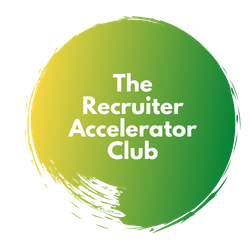 Module 3

How to make your BD calls count!
Oct 2020
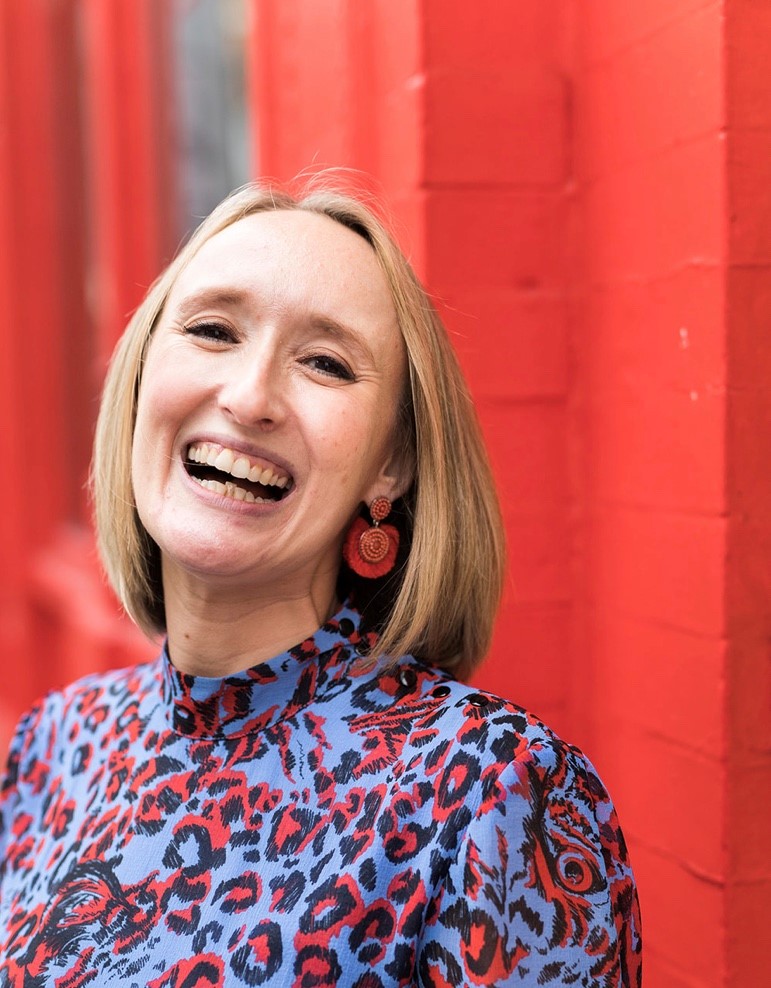 17 years industry experience
Welcome!
Consultant
Senior consultant
L and D consultant
Internal Recruitment Manager
Associate Director
Director of Operations
Training Consultancy owner
But this group is all about and for you!
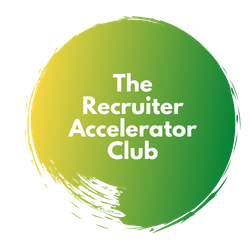 [Speaker Notes: Also worth mentioning I did BD for 5 years, 4 days a week, 6 hours a day. BD hasn’t changed too much – in terms of how we approach the phone, and what worked then, still works.]
How does the RAC work?
How will Ali support me?


Week 1 – Webinar, interactive – share ideas and ask questions 
Week 2 – Catch up with Ali on wins and challenges/ watch pre-recorded video/ other training material
Week 3 – Drop in clinic
Week 4  - Update Action plan, agree next steps
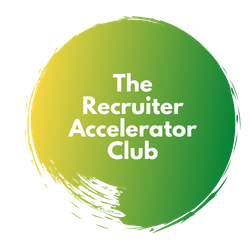 How do the webinars work?
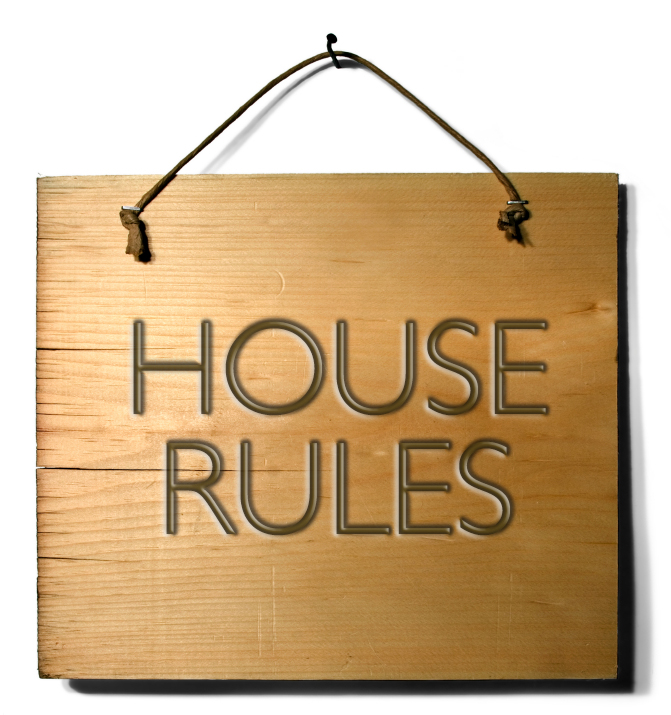 1.5 hours of training content
Every month we will cover a different topic
We will have one comfort break of 5 minutes!
We will use the chat room, Miro boards and live discussion. There will be group work when appropriate and the numbers allow – so get involved!
We do need to see each others faces! Unless I explain otherwise e.g. if we have a lot of content to get through and we are running out of time
I will always ask you for questions
I will always ask for your full attention
You will always have mine
We will respect the confidentiality of our clients, candidates and colleagues
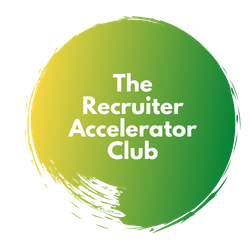 Objectives:
What objectives to set before a call
How to open your calls with impact
How to qualify your clients quickly and efficiently
How to make sure you are selling effectively
How to close with commitment from the client
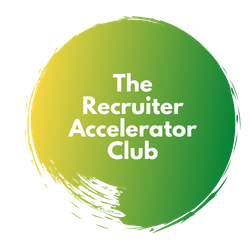 SETTING OBJECTIVES FOR YOUR CALLS
Why is this important?			Use SMARTSpecificMeasurableAchievableRealisticTime -based
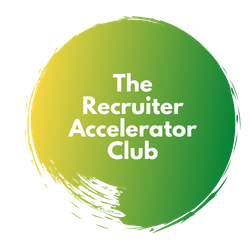 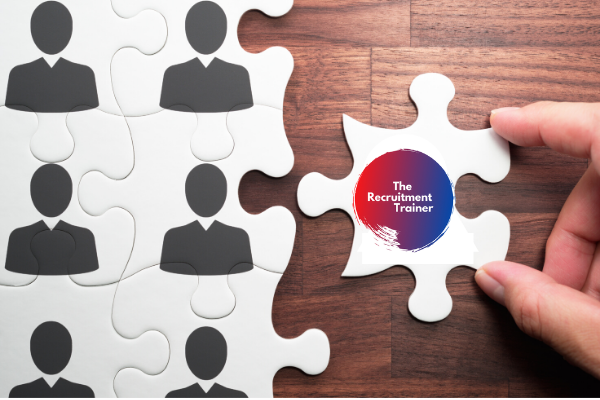 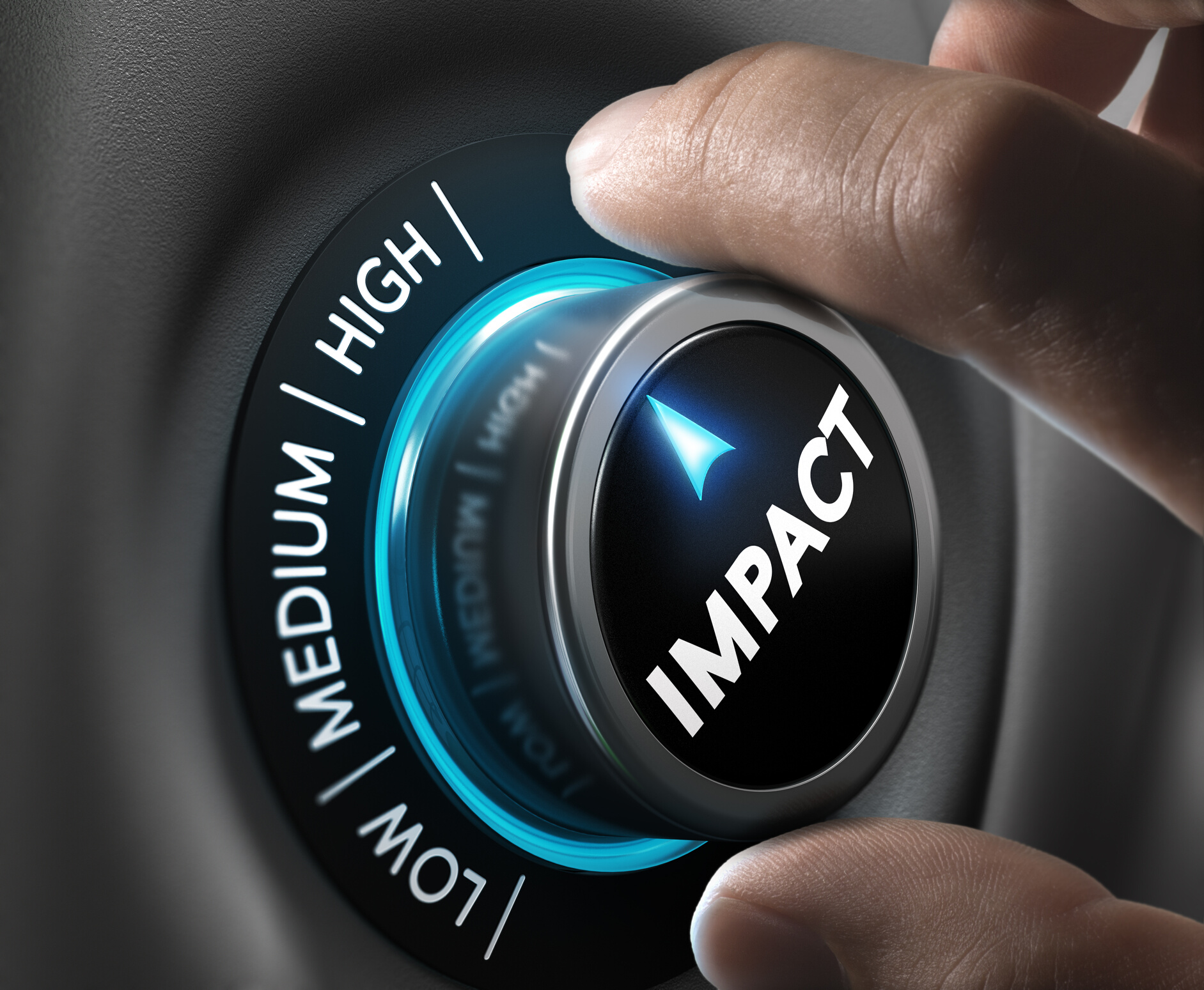 Use SMART objectives

What more do you know about that business/ department/ team/ manager?

Do you know more than before you picked up the phone?


You need to be honest with yourself! 




Otherwise you will not improve or be able to track your progress
HOW DO YOU MEASURE SUCCESS?
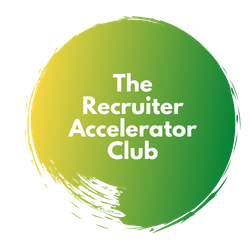 What is your battle plan? Recap of Module 2
Find your niche and stick to it
Identify 100 -150 target clients
List all existing, lapsed, cross-sell, similar
Identify the correct points of contact
Profile your target clients
Create your client avatars
Choose wisely the methods and messages
Create a bespoke and a broadcast strategy
Sell what they want to buy
Communicate in their way, not yours
‘Wear them down over a period of time, but in a really nice way’
Create consistency
Be persistent
BD is a daily activity, like brushing your teeth!
Test & Re-Test!
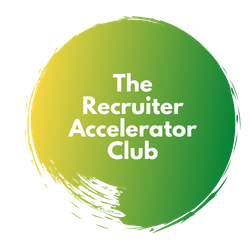 Using influential language
Why is the language you use so important?

Make sure it is:
Positive
Emotional

Use the word “you”
The power of the word “help”
Positive assumptives
In my experience…
My other clients say…
My recommendation is…
My suggestion in this scenario is…
I want to help you find a solution
What I have found really helped another client was..
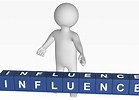 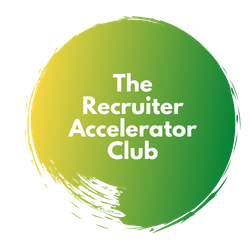 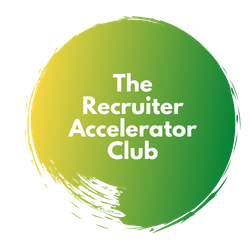 Why do we ask questions?
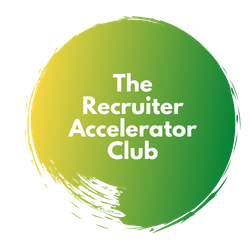 [Speaker Notes: Why do we need questions?

In recruitment there is no such thing as magic answers – But we do have magic questions. Questions have a strange quality – You cannot respond to a question without firstly thinking of an answer. Even with the answer ‘I don’t know’ you would still have to think through your knowledge and past experience to come up with that answer.
We have been programmed to ask closed questions over a period of time. This leads to limited conversation, and limited information gathering. As information gatherers by trade, we have to re-programme our brains into asking more effective questions in order to promote deeper thought, drill down into hidden needs/wants/issues and to influence our clients and candidates.
Clients (and some candidates) may be less receptive and open to talking to you – The right questions can mean the difference between that client or candidate talking to you ... Or not!

Lets take a look at the different types of questions... As we go through these, please make a note of which types of questions you and the other person were mostly using during the exercise...]
THE SALES STRUCTURE
Information gather

Establish needs

Confirm needs

Business decision

Match needs

Sell the benefits

Anything else?

Close
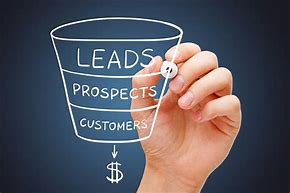 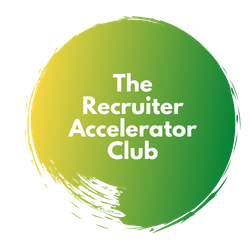 [Speaker Notes: This is on the members area]
Building Conversations
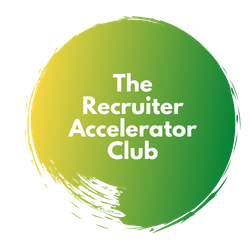 [Speaker Notes: Building rapport and creating relationships is a 3 stage process: The recipient needs to – 
Know you
Like you
Trust you

The more interesting (shared intelligence), interested (asking questions) and similar to them (matching) you are, the quicker this will happen]
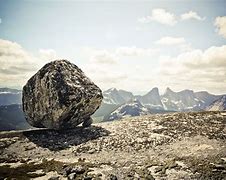 Setting multiple approach objectives – What to do if they say no
Have your information gathering questions prepared 
Imagine what you want – i.e. live roles, is inside this rock.

You need to chip away at it 

What questions will you
need to chip your way through to the centre?

You can ask about – them, their role, the business,
 recruitment, agency usage, skills they need….

If they say no – where will you go next?
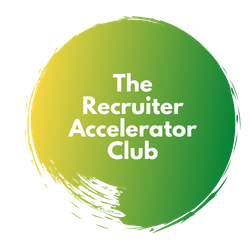 Always start with the end in mind
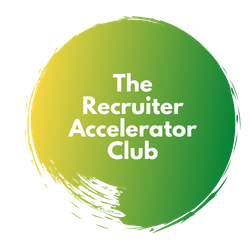 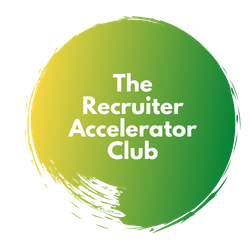 Opening your calls with impact
Think about this – when the client puts the phone down – what do you want them to remember about you?
How do YOU want to be perceived? In control, confident, professional….
And how will this generate business?
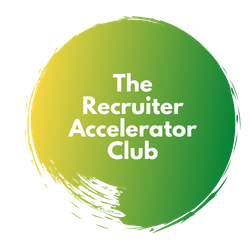 Opening with Impact: Creating aCapability Statement
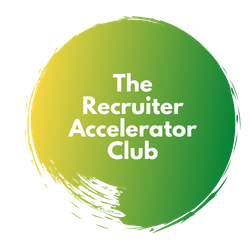 [Speaker Notes: I will put some examples in the members area]
How to qualify your clients
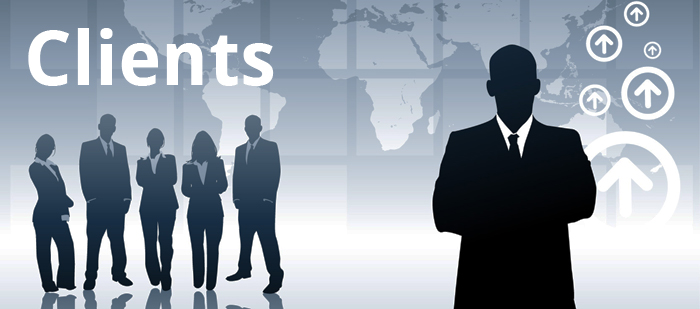 What questions should we be asking to qualify them?


What does “qualify” mean?
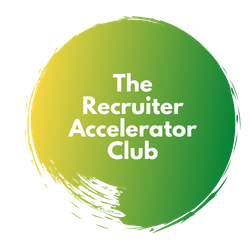 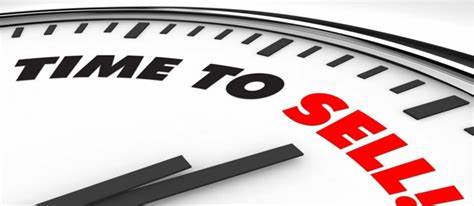 Selling effectively

How can we make sure we are hitting the mark? 
What are your tips for selling effectively?
Can we still sell in the current market?
What is the out come if we don’t?
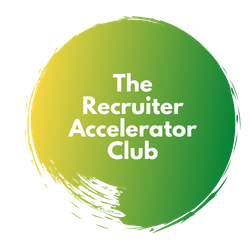 Selling in Benefits
Quantifiable evidence of achievements
Testimonials
Statistics or Figures
Accreditations or Qualifications
Awards
Rankings

WIIFM?
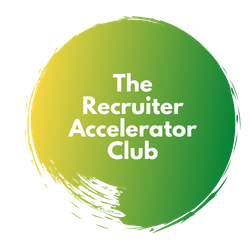 SPIN Selling – Neil Rackham
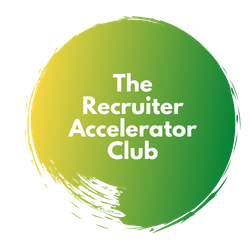 Turning continuations in to advances:
Neil Rackham talks about measuring larger sales in terms of advances and continuations.

The difference between these is having a specific, and usually concisely worded, objective for you call.

For example - having the call objective of - I am going to do some info gathering, is too generic and will not move the sale forward. 

That is a continuation and will not get you closer to working with that client. (remember the role in the rock)


Having a call objective of - Getting feedback on a candidates CV and agreement to a Zoom call - This is an advance as it involved a positive action towards working with that client.

When planning your problem questions - try and think if these are helping you meet your call objectives and make sure that they are advancing the relationship.
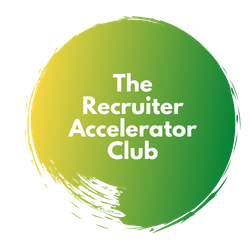 SPIN Selling
SPIN selling – how do we use this?
Which of these are continuation objectives?
Which of these are advance objectives?



To build a relationship
 get 3 new MAN contacts
Get agreement for the next call 
book a zoom/f2f meeting
Agree on exclusivity 
keep in touch
Feedback on a cv 
answer some research questions
Involved in company podcast 
work on the next live role
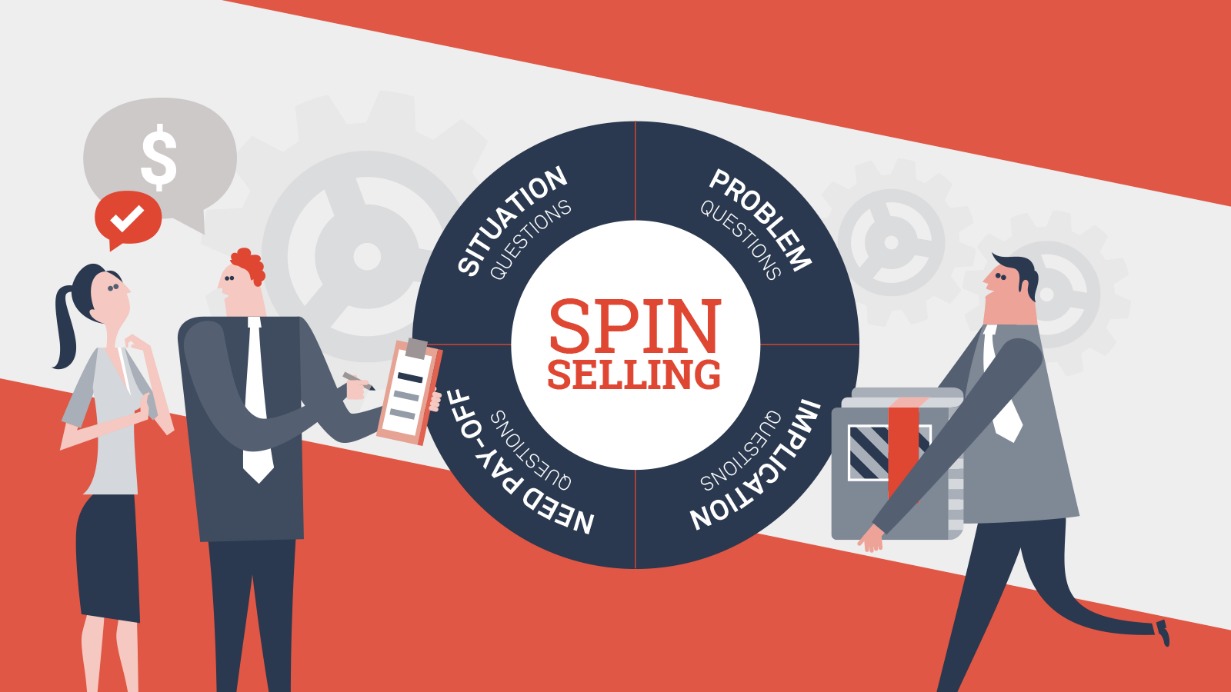 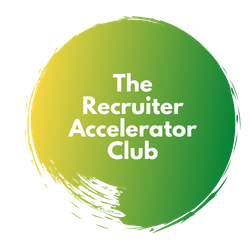 Don’t
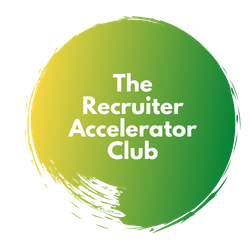 What could commitment from the client look like?
How to close effectively and gain commitment
Remember your objectives for the call
What happens if we don’t close the call effectively?
WHY is closing the call well so important?
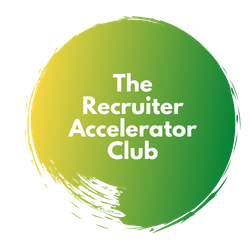 Remember the Sales Structure:

Close – there needs to be an action, and it needs to be yours.

“Thank you for your time today, I will ring you in a few weeks..”

“I will send you an email so you have my contact details…”

“I will speak to those candidates I mentioned and call you this afternoon, how is 3p.m.”

“I know you are not looking to recruit for a few months however I will keep in touch… “

Get an email address, a direct line.
Give them your number.
Effective closing phrases
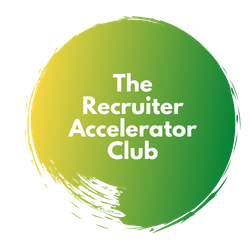 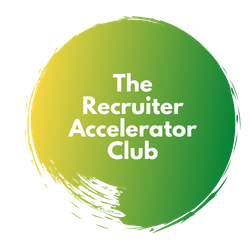 How to get commitment
Option 1
Option 2
Option 3
Will you come to me next time?

Will you ring me first?
If they say – yes – Great! Why will you?
Based on what we have talked about today – is there any reason why you couldn’t come to me next time you are hiring?
No not at all – great! What in particular makes you feel confident to use me?
Would you feel comfortable in working together next time you are recruiting?
If they say yes – great – what have I said today that makes you feel comfortable enough…
[Speaker Notes: And if they say no – ask why?
What else do I need to do?]
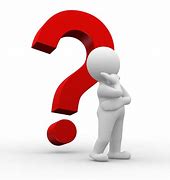 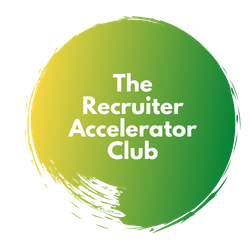 Questions?
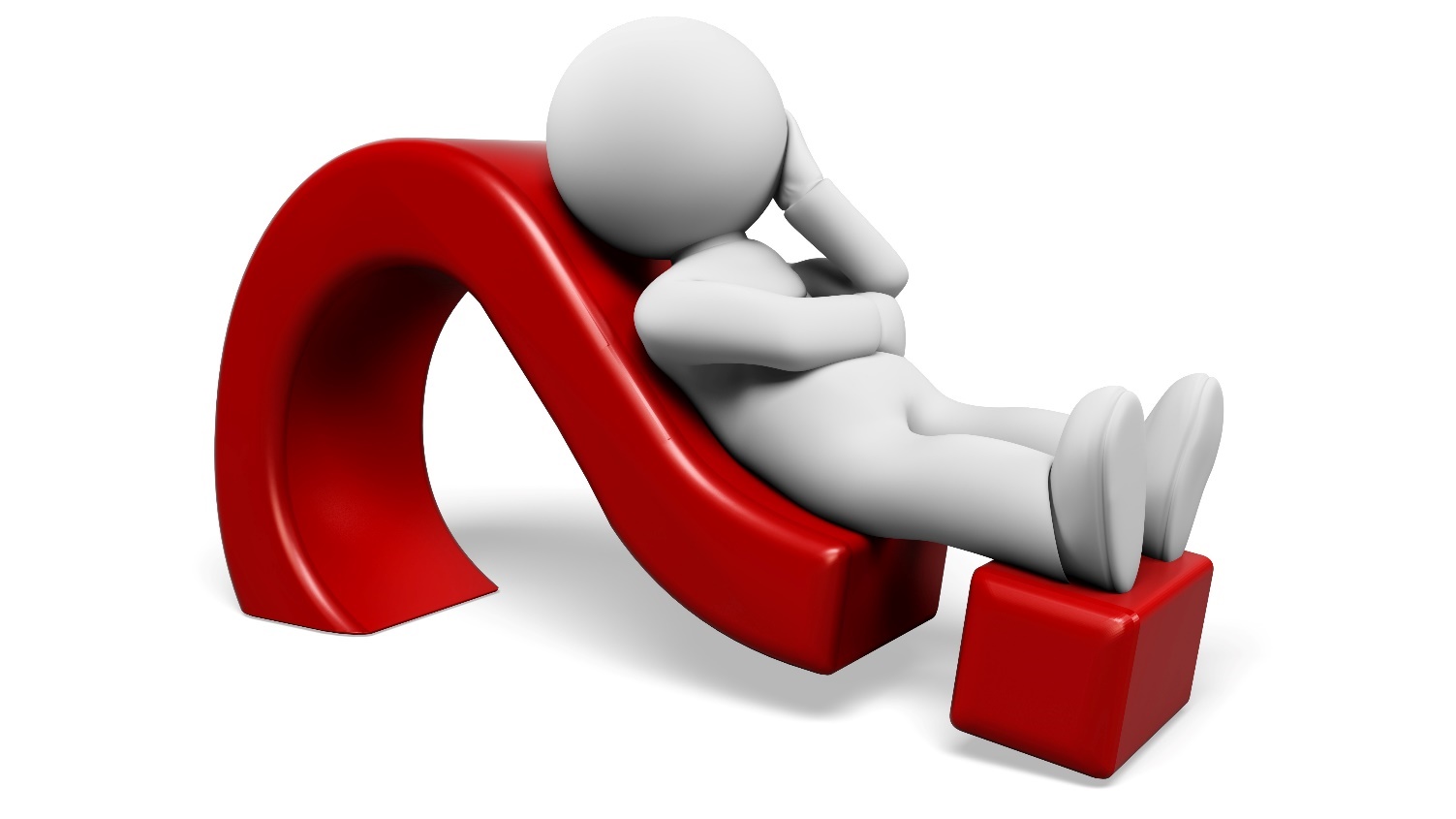 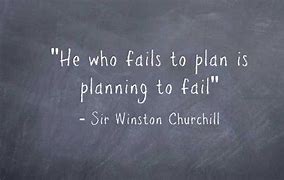 We will have our next drop in w/b 16th November 
45 minutes - Come with your questions on your pitch, your information, selling effectively, using SPIN…
In the meantime – we will book in for a 20 mins catch up next week…
Your actions are – 

What will you try and use after this session?
What is your 1 commitment? Write it on your action plan
Do you need to write a new pitch?
What questions are you asking your clients and are they keeping you close to the money?
What close will you try? 

Look at the new resources on the members area! SPIN selling, client leads and candidate maximisation
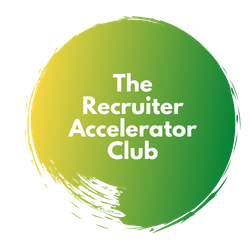